SRVUSD Summer School 2021
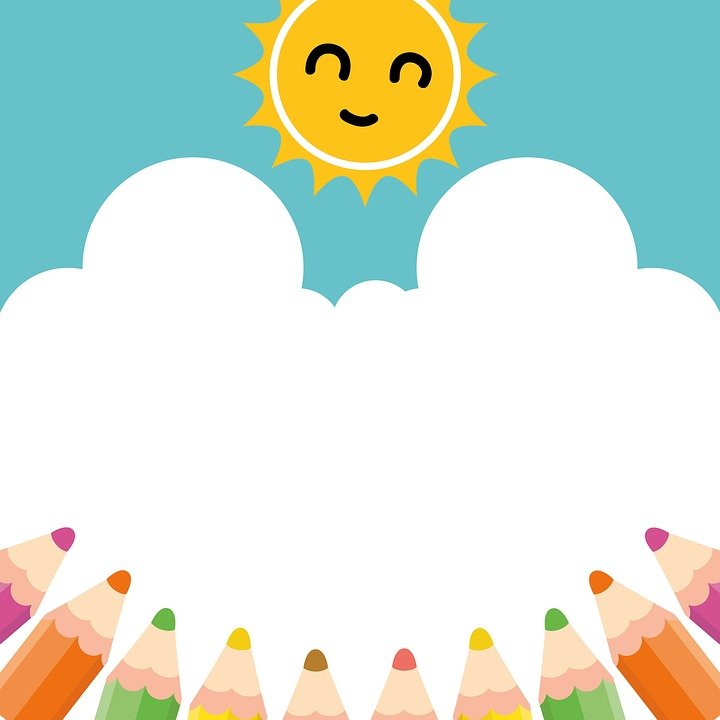 2
Support students’ understanding of the essential standards needed for their next grade level/course.

Support students’ social emotional well-being.

Opportunity to remediate a grade of D/F.
Purpose of Summer School
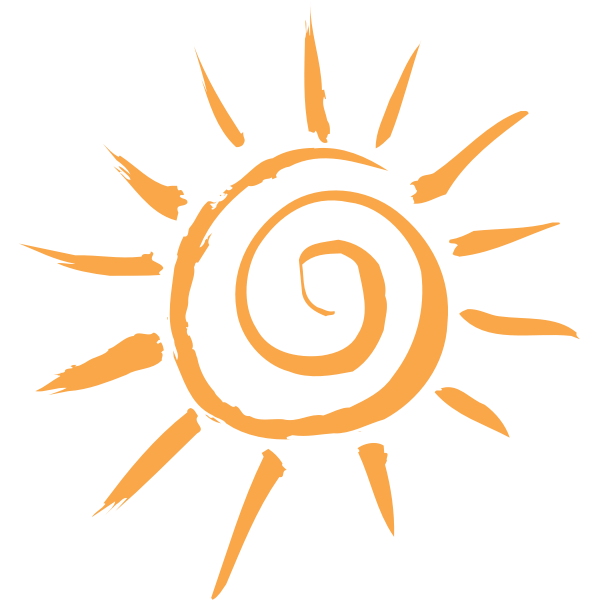 3
All Levels

In Person

5 days per week

Approximately 4.5 hours/day

Alternative Remote Learning will be available for students who are identified as needing summer school, but who are unable to commit to attending in person.
Format
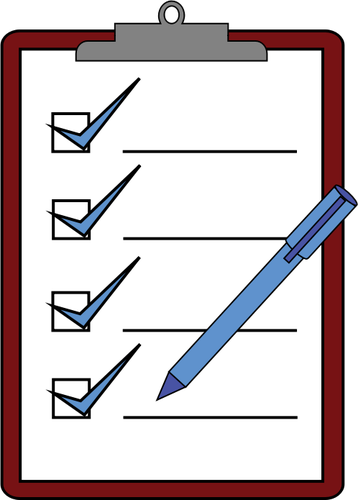 4
3 or 4 elementary locations: Golden View, Rancho Romero, Live Oak (will add a 4th site, if needed).

Iron Horse Middle School will support our middle school students.

San Ramon Valley High School will support our high school students.
Locations
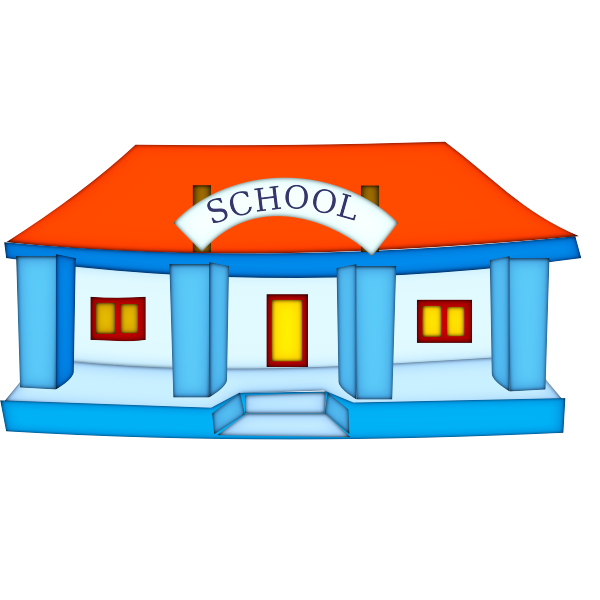 5
Dates
6
Programs
Elementary: Intervention, ESY (Extended School Year), ELD (English Language Development) 
Middle School: Intervention, ESY, ELD, middle school math advancement program (MAP)
High School:  Remediation/Intervention, ESY, ELD,  9th  grade Scholastic Bridge
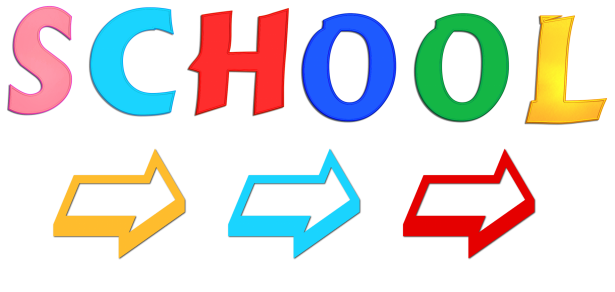 7
Elementary 
1s  and 2s on report card
Targeted, essential standard intervention  
Social emotional support
Middle
Intervention:  Students with Ds and Fs ELA and math
Targeted, essential standard intervention 
Social emotional support
High
Intervention/remediation: Fs, Ds where there is room 
Scholastic Bridge: Incoming 9th graders who need academic, study skills, executive functioning support
Social emotional support
Students
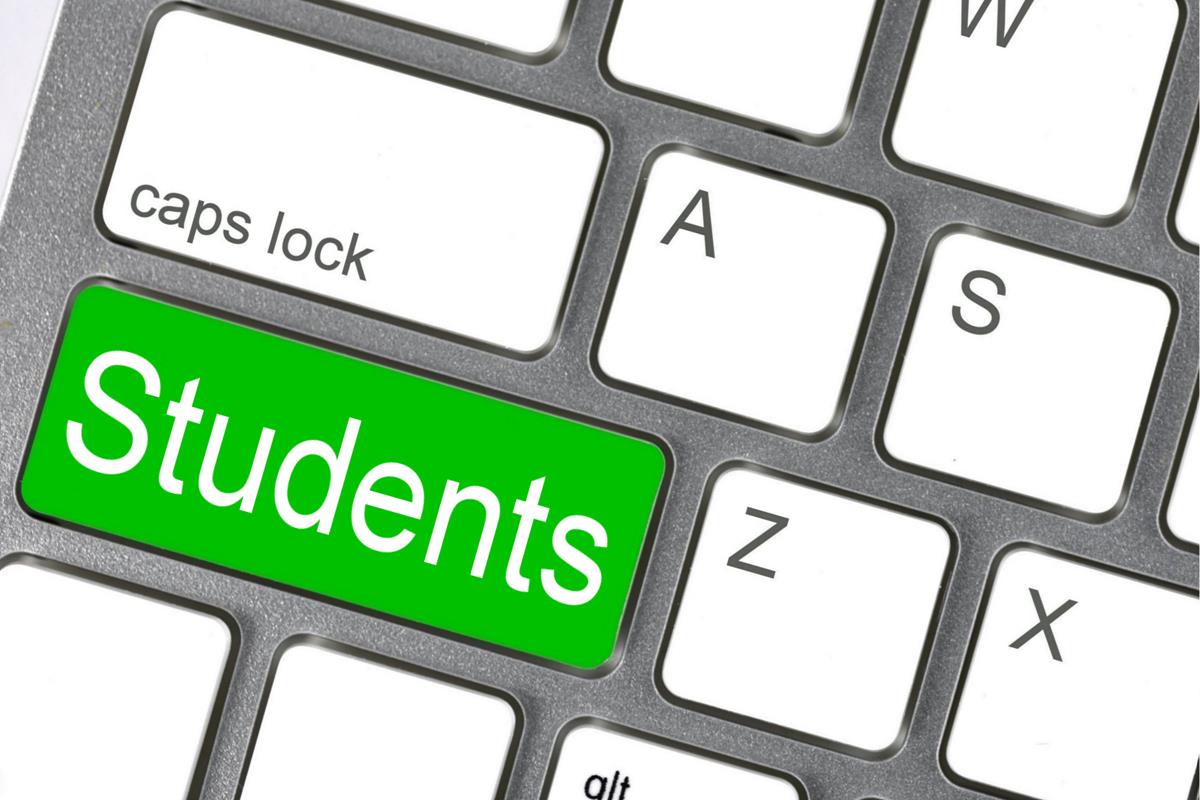 [Speaker Notes: Need to explore ways to support our students SEL--- especially students who have been remote all year--]
8
Elementary and Middle School: 
Google form recommending summer school will be sent to families from teacher, counselor or administrator. Families will confirm/decline enrollment.
 
High School: 
Counselors will meet with students individually and give enrollment form in person or virtually.
Access/ Enrollment
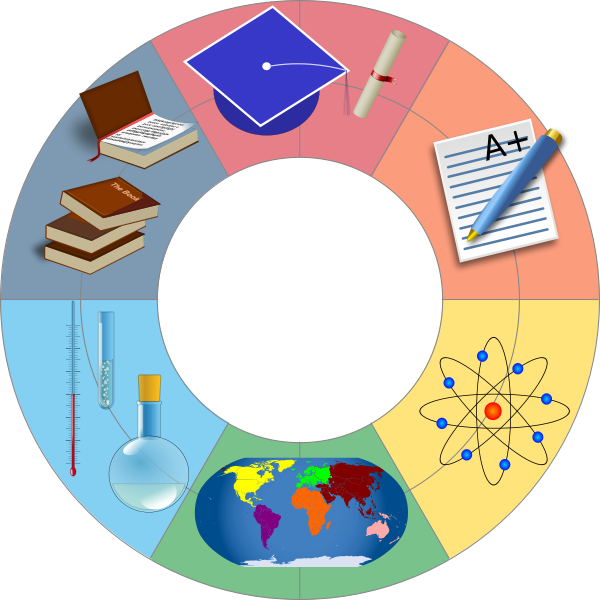 9
Families/students who weren’t recommended for summer school  may submit a request to enroll their child in summer school to receive academic (math/ELA, and/or SEL) support

Families will apply through their home site
Google form

Our goal is to provide an opportunity for all students who want to attend summer school
Intervention/
Family Request
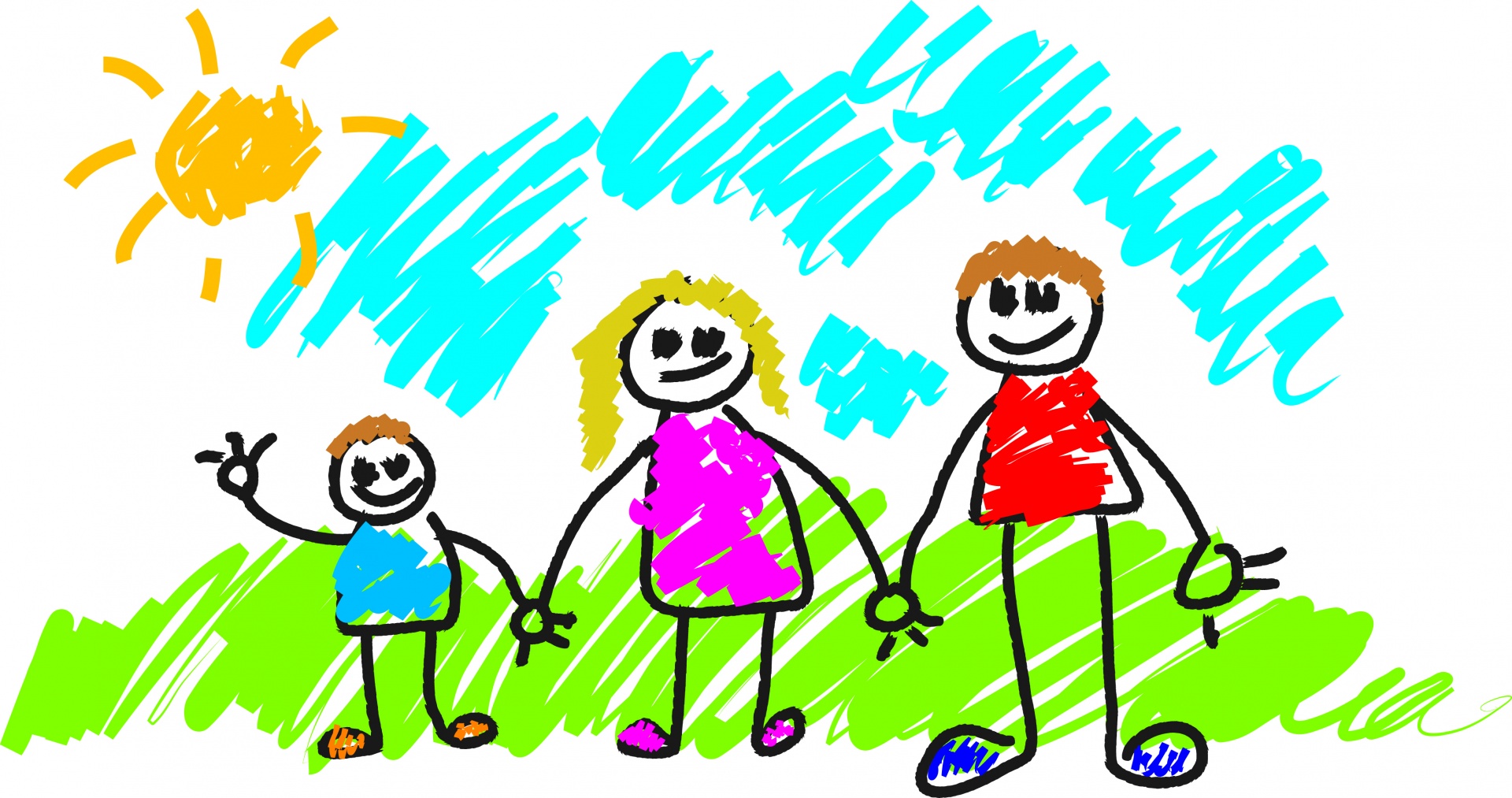 10
Students will have pre and post universal assessments for ELA and math (e.g. Fastbridge).

Post assessment data will be communicated to fall 2021 teachers.

A combination of teacher created curriculum and online platforms will be used, depending on the data and the needs of students.
Curriculum & Instruction
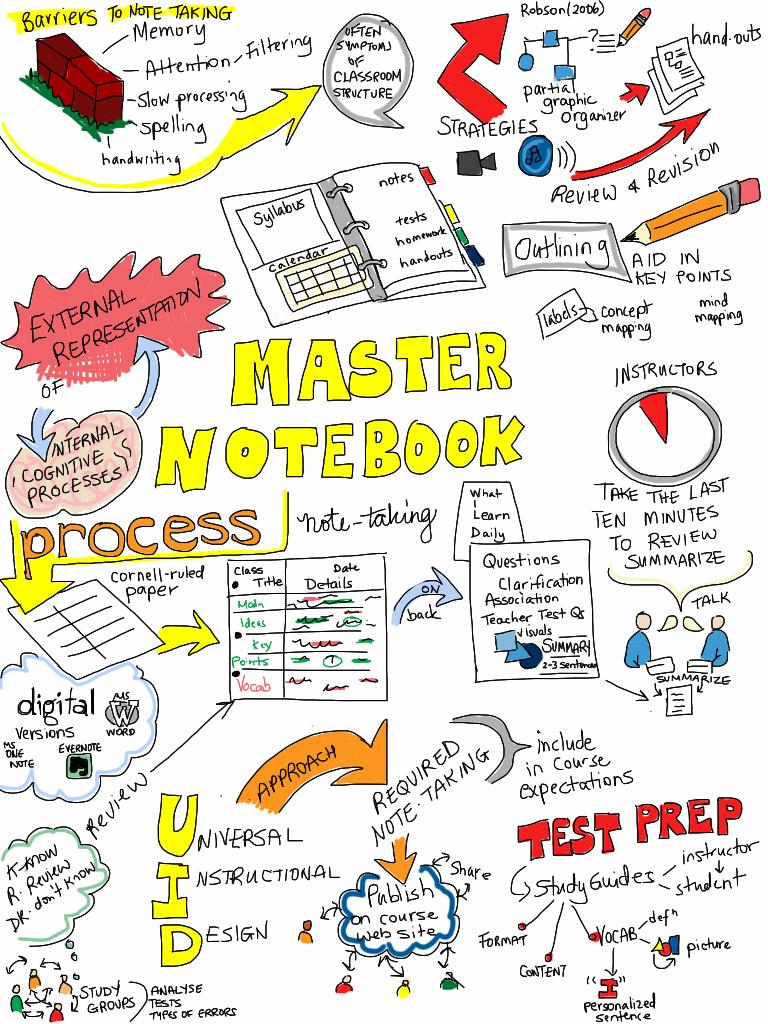